«Из опыта работы с детьми ОВЗ в общеобразовательной школе»                    Подготовила: Проценко Н.Е.
МБОУ СОШ № 2 имени Луначарского муниципального образования Тимашевский район
2023 год
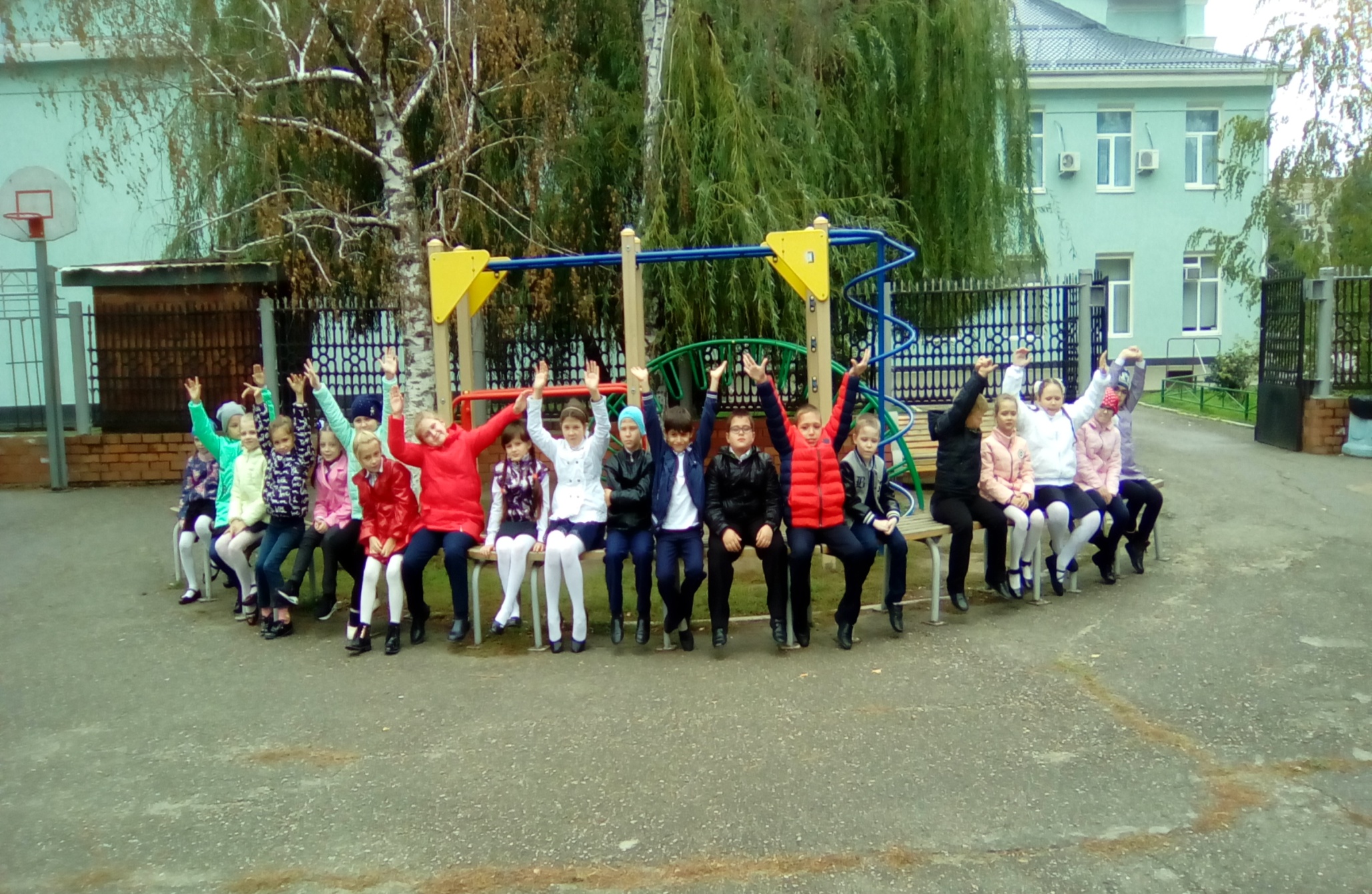 Государственное казенное общеобразовательное учреждение Краснодарского края специальная (коррекционная) школа-интернат ст-цы Медведовской
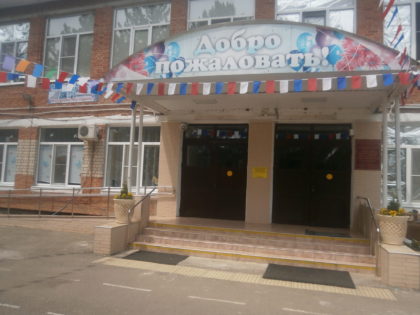 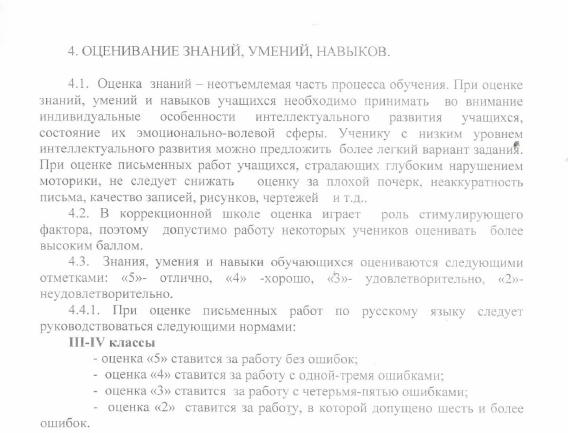 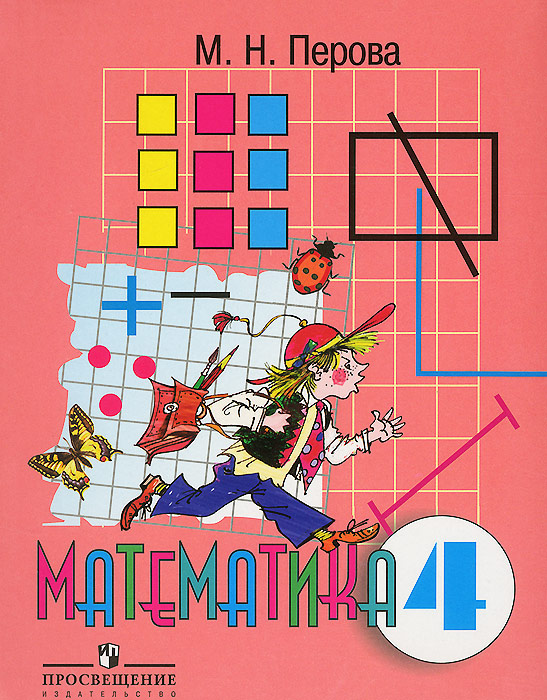 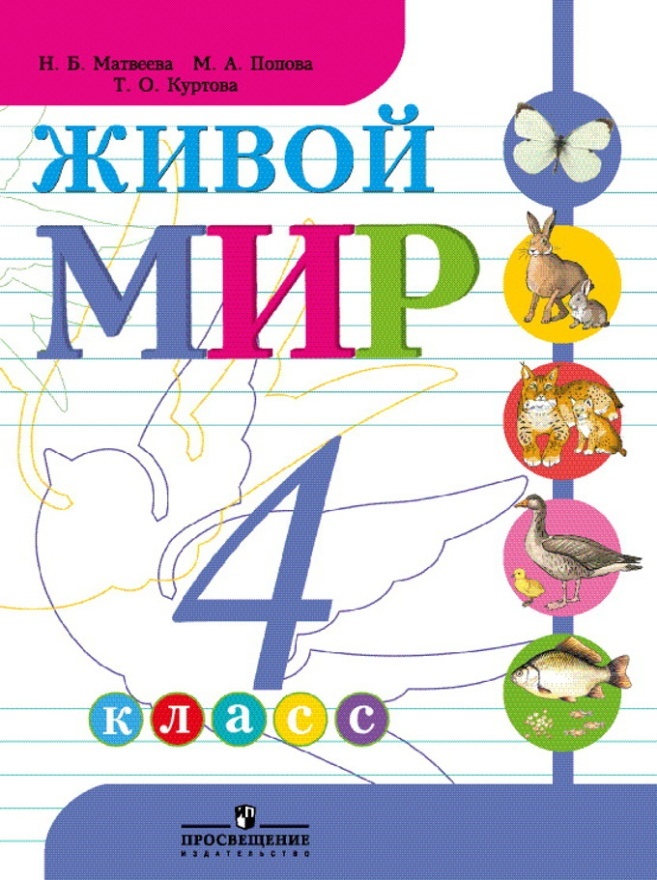 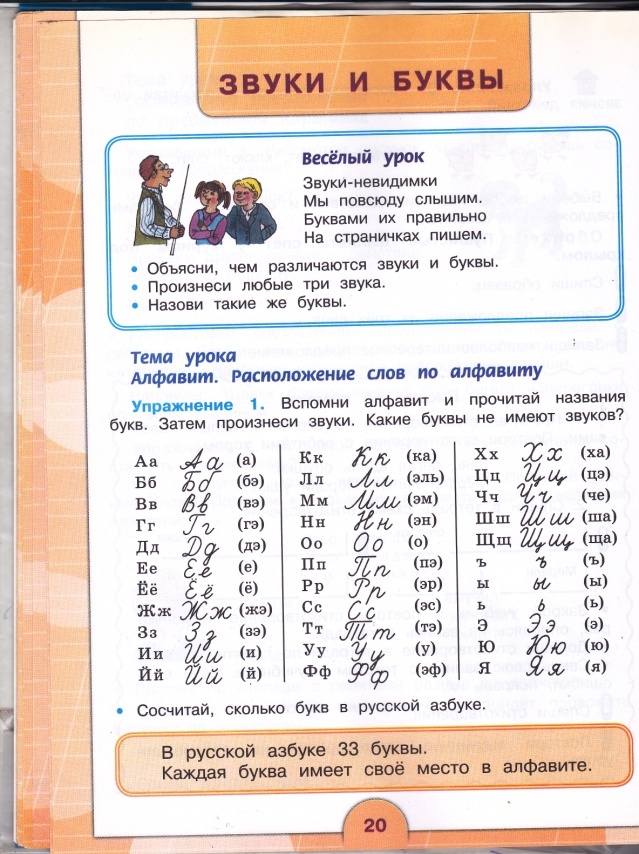 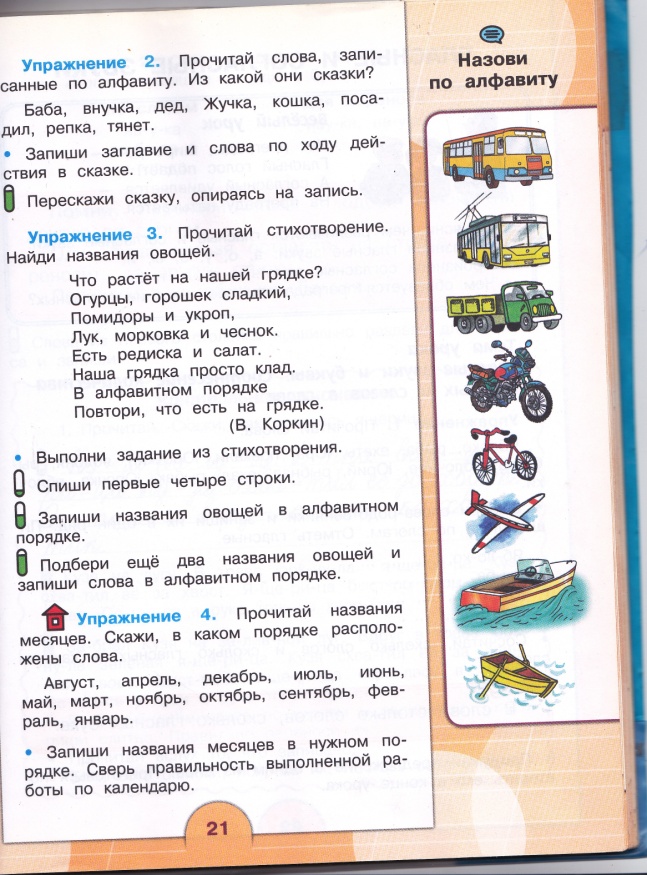 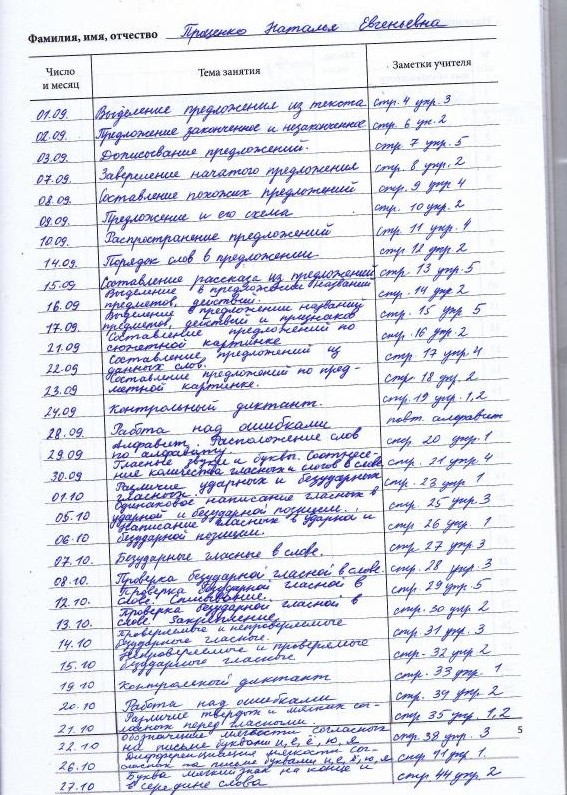